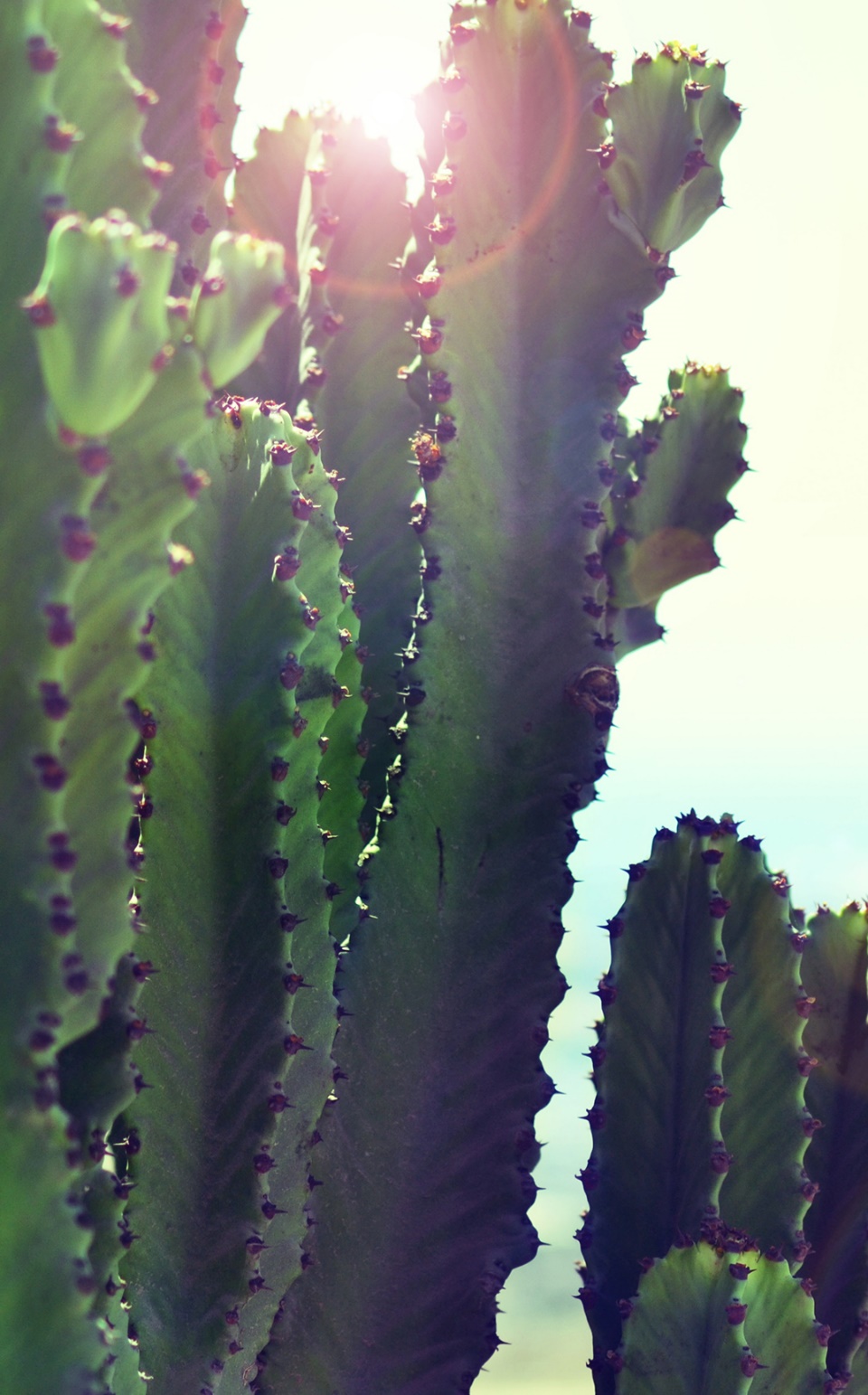 x    -    +     %      x     -     +     %     x     -     +     %     x     -     +     %     x     -     +     %     x     -     +      %     x     -     +     %      x      -     +     %     x     -     +     %     x     -     +    %    x     -     +     %      x     -    +    %      x    -     +     %     x      -      +     %      x     -      +      %      x      %      x    -    +    %       +   %      x        -      +        x     -     +     %     x      -     +     %     x     -     +     %     x     -     +     %     x      -      +    %     x     -     +     %     x     -     +     %     x     -     +     %     x     -     +      -      x     -     +     %     x     -     +     %      x     -     +     %     x      -     +     %     x     -     +     %     x     -     +     %     x     -     +      %    x      -      +     %      x     -     +      %     -     +     %      x     -     +     %      x      -     +       -      +      %      x      -      +      %      x      -      +      %      x       x     -     +     %     x     -     +     %     x     -     +     %     x    -     +     %     x     -     +     %     x     -      %     x     -     +     %     x     -     +     %     x     -     +     %     x     -     +     %     -     +     %     x      -     +      -     +     %     x     -     +     %     x     -     +     %     x     -    +
%     x     -     +     %     x     -      %     x     -     +     %     x     -     +     %     x     -     +         %     x     -     +     %     x     -      %     x     -     +     %     x     -     +     %     x     -     +       %     x     -     +     %     x     -      -     +      %      x      -      +      %      x    %      x      -      +      %      x      -     +   %      x      -      +      %      x     -     +   %      x      -      +     x      -     +      -     +     %     x     -     +     %     x     -     +      -      x     %     x     -     +     %     +     %     x     -     +     %     x     -     +     %     x     -     +      -      x     -     +     %     x     -     +     %      x     %     x     -     +     %     x     -     +     %     x     -     +      -      x     -     +     %     x     -     +     %      x      +     %     x     -     +     %      -     +      -      x     -     +     %     x     -     +     %      x       +     %     x     -     +       -     +     %     x     -     +      -      x     -     +     %     x     -     +     %      x      +     %     x     -     +     %     x     -     +     %     x     -     +      -      x     -     +     %     x     -     +     %      x      %      x      -      +         x    %      x      -      +      %      x      -     +   %      x      -      +      %      x     -     +   %      x      %      x      -      +      %      x    %      x      -      +      %      x      -     +   -      +      %      x     -     +   %      x      -      +     x      -     +      -     +     %     x     -     +     %     x     -     +      %     x     -     +     %     +        x     -     +     %     x     -     +     %     x     -     +      -      x     -     +     %     x     -     +     %      x     %     x     -     +     %     x     -     +     %     x     -     +      -      x     -     +     %     x     -     +     %      x      +     %     x     -     +     %      -     +      -      x     -     +     %     x     -     +     %      x       +     %     x     -     +       -     +     %     x     -     +      -      x     -     +     %     x     -     +     %      x      +     x     -     +     %     x     -     +      -      x     -     +     %     x     -     +     %      x      +     x      -     %     +      -     +     %     x     -     +     %     x     -     +      -      x     -     +     %     x     -     +     %    +     %     x     -    %     x     -     +      -      x     -     +    x     -     +     %      x     %     x     -     +     %     x     -     +     %     x     -     +      -      x     -     +     %     x     -     +     %      x      +     %     x       +     %     x     -     +     %      x       +     %     x     -     +       -     +     %     x     -     +      -      x     -     +     %     x     -     +     %      x      +     %     x     -     +     %     x     -     +     %     x     -     +      -      x     -     +     %     x     -     +     %      x     -     -     +      -      x     -     +     %     x     -     +     %      x     %     x     -     +     %     x     -     +     %     x     -     +      -      x     -     +     %     x     -     +     %      x      +     %     x     -     +      -      x     -     +     %     x     %      x       +     %     x     -     +       -     +     %     x     -     +      -      x     -     +     %     x     -     +     %      x      +     %     x     -     +     %     x     -     +     %     x     -     +      -      x     -     +     %     x     -     +     +     %     x     -     +      -      x     -     +     %       x     -     +     %      x     -     +     %     x     -     +     %     x      -     +     %     x     -     +     %      x     -     +     %       x     -     +     %     x     -     +     %      x     -     +     %    x    -     +      - 
%     x     -     +     %      x     %     x     -     +     %     x     -     +     %     x     -     +      -      x     -     +     %     x     -     +     %      x      +     %     x     -     +      -      x      -     +     %      x      +     %     x     -     +      -  -     +     %

n
GASB Update - What you need to know
Presented by Sheila Herrera and Lauren KistIn
As of April 2021
[Speaker Notes: Presentation Builder path:

https://alliance.mossadams.com/proposalcentral/presentationbuilder]
Learning Objectives
Describe accounting standards that are effective for upcoming audit engagements.
Identify upcoming standards and projects that could have significant impact to clients.
2
Polling Question #1
How many GASB statements have been issued as of today? 

98
97
94
100
Effective Dates - June 30
2021
2020
Statement 84/95 – Fiduciary Activities
Statement 90 – Majority Equity Interests
Statement 93 – Replacement of Interbank Offered Rates
Implementation Guide 2019-1 – Update
Implementation Guide 2019-2 – Fiduciary Activities
21

Statement 87/95 – Leases
Statement 89 – Interest Cost Incurred Before the End of a Construction Period
Statement 92 – Omnibus 2020 (multiple effective dates)
Statement 97 – CCUC and Section 457 Plans
Implementation Guide 2019-3 – Leases
Implementation Guide 2020-1 – Update
4
2022
Effective Dates - June 30
2023
Statement 91 – Conduit Debt
Statement 94 – Public Private Partnerships
Statement 96 – Subscription-Based IT arrangements
021
5
COVID Impacts
GASB 95
Postponement of the Effective Dates of Certain Authoritative Guidance
Statement No. 95 postpones the effective dates of the certain GASB Statements and Implementation Guides for one year from their original effective dates to provide relief to governments and other stakeholders in light of the COVID-19 pandemic.
Statement 83—reporting periods beginning after June 15, 2019
Statement 84 and Implementation Guide 2019-2—reporting periods beginning after December 15, 2019
Statement 87 and Implementation Guide 2019-3—fiscal years beginning after June 15, 2021, and all reporting periods thereafter
Statement 88—reporting periods beginning after June 15, 2019
Statement 89—reporting periods beginning after December 15, 2020
Statement 90—reporting periods beginning after December 15, 2019
Statement 91—reporting periods beginning after December 15, 2021
Statement 92, paragraphs 6 and 7—fiscal years beginning after June 15, 2021
Statement 92, paragraphs 8, 9, and 12—reporting periods beginning after June 15, 2021
Statement 92, paragraph 10—government acquisitions occurring in reporting periods beginning after June 15, 2021
Statement 93, paragraphs 13 and 14 (relating to lease modifications)—fiscal years beginning after    June 15, 2021, and all reporting periods thereafter
6
COVID Impacts
Technical
Bullet
2020-1
Accounting and Financial Reporting Issues Related to the Coronavirus Aid, Relief, and Economic Security Act (CARES Act) and Coronavirus Diseases
Whether resources received from the Coronavirus Relief  Fund (CRF) are subject to eligibility requirements or to purpose restrictions and how they should be accounted for
Whether CARES Act provisions that addresses a government’s loss of revenue should be considered an eligibility requirement, for purposes of revenue recognition
Whether amendments to the CARES Act after the statement of net position date but prior to the issuance of financial statements are the basis for recognition in financial statements for the period reported
7
COVID Impacts
GASB
Technical
Bulletin
2020-1
Accounting and Financial Reporting Issues Related to the Coronavirus Aid, Relief, and Economic Security Act (CARES Act) and Coronavirus Diseases
How to account for forgivable loans under the Paycheck Protection Program
Whether resources provided through certain programs to a business-type activity or enterprise fund are nonoperating revenues
Whether outflows incurred in response to the coronavirus are extraordinary items or special items for financial reporting purposes
8
Polling Question #2
What’s been the biggest impact of COVID on you or your clients? 

Keeping up with new compliance requirements associated with new funding sources
Disruption to operations from closures/transition to remote environment
Reduction in time available for financial reporting activities 
All of the above
Effective June 30, 2021
GASB 
84
Fiduciary Activities
Clarifies fiduciary activities as having the following characteristics: 





Would require stand alone business-type entities (i.e., hospitals) with pension and OPEB trusts or patient custodial accounts to report separate fiduciary fund financial statements within the financial statements. 
Effective for reporting periods beginning after December 15, 2019. Earlier application is encouraged. Was extended with GASB 95 and if you extended as of June 30, 2020, is applicable for year-ends June 30, 2021.
Government controls the assets of the activity. 
Those assets are not derived solely from the government’s own source revenue.
One of the following:
The assets result from a pass-through grant or trust agreement.
Assets are used to benefit individuals not typical recipients of the government’s goods and services (i.e., employees receive the benefit instead of patients).
Assets are to be used to benefit other organizations or governments.
10
Effective June 30, 2021
GASB 
84
Fiduciary Activities
Criteria for Classification
Determine if control is met. Control is met when the government holds the assets or has the ability to direct the use, exchange or employment of the assets. Examples of this include assets being held in a bank account under the government’s name or the government setting the policy for how the assets are used.
Assess the source of the assets in the activity. Keep in mind that the standard is not intended to alter the current reporting for pass-through grants (nonexchange) where the government does not have administrative involvement or direct financial involvement.
Identify the individual or group benefiting from the use of the assets.
Document the level of involvement the government has with the activity to determine if it meets the administrative involvement or direct financial involvement.
11
Effective June 30, 2021
GASB 
84
Fiduciary Activities
Here are some of the things that are most common that may be affected:
Student activity funds of a school district
Tax collection funds
Circuit court fund of a municipality or county
Jail inmate accounts
Nursing home patient accounts
Cemetery trust funds
Postemployment benefit plans
12
Effective June 30, 2021
GASB 
90
Majority Equity Interests
Clarifies that if a government owns a majority equity interest that meets the GASB definition of an investment (primary purpose is to produce income or profit), it should be measured using the equity method, unless it is held by a special-purpose government engaged in only in fiduciary activities or in a permanent endowment funds (in which case it would be measured at fair value).
All other majority equity interests in legally separate organizations should be reported as component units, and the government or fund should report the equity interest as an asset under the equity method. 
A government that acquires 100% equity interest in a separate legal entity should account for the entity in accordance with GASB 69, Government Combinations and Disposals of Government Operations. 
Effective for reporting periods beginning after December 15, 2018. Earlier application is encouraged. The statement should be applied retroactively.
13
[Speaker Notes: Standard may have impact on debt covenant calculations]
Effective June 30, 2021
GASB 
93
Replacement of Interbank Offered Loan
GASB 93 establishes accounting and reporting requirements related to the replacement of Interbank Offered Rates such as the London Interbank Offered Rate (LIBOR) for hedging derivative instruments. As a result of global reference rate reform, LIBOR is expected to cease to exist in its current form after Dec. 31, 2021. 
The requirements of this statement, except for paragraphs 11b, 13, and 14 are effective for reporting periods beginning after June 15, 2020. The requirement in paragraph 11b is effective for reporting periods ending after Dec. 31, 2021. The requirements in paragraphs 13 and 14 are effective for fiscal years periods beginning after June 15, 2021, and all reporting periods thereafter. Earlier application is encouraged.
14
[Speaker Notes: Standard may have impact on debt covenant calculations]
Polling Question #3
Which GASB of those required to be implemented in 2021 will be most applicable to you? 

GASB 84
GASB 90
GASB 93
New Standards
GASB 
87
Leases
Would treat all leases as financings (no classification of capital v. operating) similar to FASB ASU 2016-02.
Includes non-cancellable period + periods covered by options to renew if reasonably certain to be exercised.
Lessee would record an intangible asset (amortized over the shorter of its useful life or lease term) and present value of future lease payments as a liability.
Lessor would record a lease receivable and deferred inflow of resources for cash received up front + future payments (revenue recognized over lease term in a systematic and rational basis).
Effective for reporting periods beginning after June 15, 2021-July 1, 2021 for many of you. Earlier application is encouraged.
16
New Standards
GASB 
87
Leases
Applicable to all leases existing at the beginning of the period presented and entered into after that date are included
Changes adopted to confirm to the provisions of this statement should be applied retroactively by restating financial statements
Leases should be recognized and measured using the facts and circumstances that existed at the beginning of the period of implementation. If you are applying at an earlier period, would use that earlier period.
17
New Standards
GASB 
87
Leases - New Terms Introduced
Definition of a Lease
The new lease reporting model treats all leases as financing transactions, which means a lessee is required to recognize a lease liability and an intangible right-to-use lease asset, and a lessor is required to recognize a lease receivable and a deferred inﬂow of resources. One exception exists for short-term leases, which are defined as leases that have a maximum possible term of 12 months or fewer. For these leases, lessees and lessors should recognize lease payments as expense or revenue, respectively.
Under the new definition of a lease, a contract conveys control of the right to use the underlying asset if both of the following criteria are met:
Right to obtain the present service capacity from use of the underlying asset
Right to determine the nature and manner of use of the underlying asset
18
New Standards
GASB 
87
Leases - Chart-of-Accounts Impact
It’s important to thoroughly evaluate your utility’s chart of accounts to identify new accounts that must be added, such as:
Intangible right-to-use assets
Lease liabilities
Lease receivables
Deferred inflow of resources
Lessees
For a lessee, the right-of-use lease asset should be amortized in a systematic and rational manner over the shorter of the lease term or the useful life of the underlying asset. The amortization of the asset should be reported as amortization expense. Additionally, for a lessee, the lease liability should be reduced as payments are made, and the interest expense on the lease liability should be reported as an expense.
19
New Standards
GASB 
87
Leases - Chart-of-Accounts Impact
It’s important to thoroughly evaluate your utility’s chart of accounts to identify new accounts that must be added, such as:
Intangible right-to-use assets
Lease liabilities
Lease receivables
Deferred inflow of resources
Lessees
For a lessee, the right-of-use lease asset should be amortized in a systematic and rational manner over the shorter of the lease term or the useful life of the underlying asset. The amortization of the asset should be reported as amortization expense. Additionally, for a lessee, the lease liability should be reduced as payments are made, and the interest expense on the lease liability should be reported as an expense.
20
New Standards
GASB 
87
Leases - Chart-of-Accounts Impact
Lessors
For a lessor, the lease receivable should be reduced as payments are received, and the interest revenue on the lease receivable should be reported as interest income. Additionally, the deferred inflow of resources should be recognized as revenue in a systematic and rational manner over the term of the lease.
21
New Standards
GASB 
87
Leases - Plan Your Approach
Evaluate internal controls: Throughout the evaluation process, the review team should continually assess your utility’s existing internal controls and pinpoint areas for improvement—such as communication between operations and accounting, segregation of duties, monitoring, and IT infrastructure. Bolstering internal controls can help your utility implement and maintain lease accounting changes more quickly and efficiently, while improving communication throughout the organization.
Communication structures: A strong communication structure can help your utility efficiently accomplish key tasks, such as:
Receiving and documenting important contract updates from legal and operations
Supplying contract amendments and terminations to the accounting department to correctly update accounting for each contract
Providing correct accounting and disclosure in the financial statements
22
Polling Question #4
What are your challenges in implementing GASB 87? 

Finding or taking inventory of our leases and what applies
The actual entries that need to be posted into the general ledger
Support to be provided to the IPA
Haven’t had the time to review GASB 87
None - GASB 87 doesn’t apply to us!
New Standards
GASB 
89
Interest Cost Incurred before the End of a Construction Period
Interest incurred during construction of an asset that was once eligible for capitalization must now be expensed as a period cost. The only exception applies to regulated entities (rate setting agencies such as utilities).
The objective was to enhance comparability for the cost of borrowing and simplify the accounting. 
Respondents to the Exposure Draft argued that stand-alone business type entities (like hospitals) would no long be comparable to non-governmental counterparts; however, GASB decided not to establish separate objectives for general government vs. business-type activities.
Effective for reporting periods beginning after December 15, 2020. Earlier application is encouraged. The statement should be applied prospectively.
24
[Speaker Notes: Standard may have impact on debt covenant calculations]
New Standards
GASB 
92
Omnibus 2020
Omnibus statements are issued by GASB to address practice issues identified after other standards have been approved for implementation. Omnibus statements “clear up the loose ends” for recent prior statements GASB has issued. This Omnibus addresses eight recent pronouncements, including GASB 87 – Leases, GASB 84 – Fiduciary Activities, and GASB 83 – Asset Retirement Obligations. 
GASB 92 is effective for reporting periods beginning after June 15, 2021. Earlier application is encouraged and is permitted by topic.
25
[Speaker Notes: Standard may have impact on debt covenant calculations]
New Standards
GASB 
92
Omnibus 2020 - Topics include
Intra-Entity Transfers of Assets
Reporting Assets Accumulated for Defined Benefit Postemployment Benefits Provided through Plans are not Administered through Trusts that Meet Specified Criteria
Applicability of Certain Requirements of Statement 84 to Postemployment Benefit Arrangements
Exception to Acquisition Value in a Government Acquisition
Reinsurance Recoveries
Nonrecurring Fair Value Measurements
Technology Used to Refer to Derivative Instruments
26
[Speaker Notes: Standard may have impact on debt covenant calculations]
New Standards
GASB 
97
CCUC and Section 457 Plans
The statement (1) requires that a Section 457 plan be classified as either a pension plan or another employee benefit plan depending on whether the plan meets the definition of a pension plan and (2) clarifies that Statement 84, as amended, should be applied to all arrangements organized under IRC Section 457 to determine whether those arrangements should be reported as fiduciary activities.
The requirements of this statement are effective as follows:
The requirements in (1) paragraph 4 of this statement as it applies to defined contribution pension plans, defined contribution OPEB plans and other employee benefit plans and (2) paragraph 5 of this statement are effective immediately.
The requirements in paragraphs 6–9 of this statement are effective for fiscal years beginning after June 15, 2021.
All other requirements of this statement are effective for reporting periods beginning after June 15, 2021.
27
[Speaker Notes: Standard may have impact on debt covenant calculations]
New Standards
Conduit Debt
GASB 91 provides a single method of reporting conduit debt obligations by issuers and eliminates diversity in practice associated with (1) commitments extended by issuers, (2) arrangements associated with conduit debt obligations and (3) related note disclosures. The statement clarifies the existing definition of a conduit debt obligation, i.e., that it is not a liability of the issuer, but it is a debt instrument having all of the following characteristics:
A least three parties involved: 1) an issuer, 2) a third-party obligor and 3) a debt holder or debt trustee
Issuer and third-party obligor are not within the same financial reporting entity
Debt obligation is not a parity bond of the issuer, nor is it cross-collateralized with other debt of the issuer
Third-party obligor or its agent, not the issuer, ultimately receives the proceeds from the debt issuance
Third-party obligor, not the issuer, is primarily obligated for the payment of all amounts associated with the debt obligation
GASB 91 is effective for fiscal years beginning after December 15, 2021.
GASB 
91
28
New Standards
Public-Private and Public-Public Partnerships and Availability Payment Arrangements
GASB 
94
Provides guidance to improve accounting and financial reporting for public-private and public-public partnership arrangements (commonly referred to as P3s) and availability payment arrangements (APAs)
 GASB 94 carries forward the financial reporting requirements for SCAs that were included in Statement 60, with modifications to apply the more extensive requirements related to recognition and measurement of leases to SCAs.
P3s that meet the definition of a lease should apply the guidance in Statement 87, if existing assets of the transferor that are not required to be improved by the operator as part of the P3 arrangement are the only underlying P3 assets and the P3s do not meet the definition of an SCA. 
GASB 94 defines an APA as an arrangement in which a government compensates an operator for services that may include designing, constructing, financing, maintaining, or operating an underlying infrastructure or other nonfinancial asset for a period of time in an exchange or exchange-like transaction.
GASB 94 requires governments to account for APAs related to those activities and in which ownership of the asset transfers by the end of the contract as a financed purchase of the underlying infrastructure or other nonfinancial asset.
Effective for nonpublic business entities for annual periods beginning after June 15, 2022.
29
New Standards
Subscription-Based IT Arrangements
GASB 
96
GASB 96 provides guidance on accounting for Subscription-Based Information Technology Arrangements (SBITA) where the government contracts for the right to use another party’s software. The standards for SBITAs are based on the standards established in GASB Statement No. 87, Leases. 
GASB 96 is effective for fiscal years beginning after June 15, 2022.
30
New Standards
GASB 96
Subscription-Based IT Arrangements
Preliminary project stage
Initial implementation stage
Operation & additional implementation stage
Outlays should be expensed as incurred.
In general, outlays should be capitalized.
However, if no subscription asset is recognized (such as for a short-term SBITA), outlays should be expensed as incurred.
Outlays in this stage should be expensed as incurred unless they meet specific criteria.
31
Standards Under Review
The GASB staff is currently conducting post-implementation reviews (PIRs) on six statements:
Statement 67 – Pension Plan Reporting
Statement 68 – Employer Reporting for Pensions
Statement 72 – Fair Value Reporting
Statement 75 – Employer Reporting for Other Postemployment Benefits
Statement 84 – Fiduciary Activities
Statement 87 – Leases
32
On the Horizon – Exposure Drafts and Comprehensive Projects
Financial Reporting Model – Reexamination of Statements Nos. 34, 35, 37, 41 and 46 and Interpretation 6:
The objective of these improvements would be to enhance the effectiveness of the model in providing information that is essential for decision-making and enhance the ability to assess a government’s accounting and to address certain application issues, based upon the results of the pre-agenda research on the financial reporting model.
The exposure draft of this project was released in June 2020 and is available for comments until Feb. 26, 2021. The closure of the comment period will be followed by public hearings and user forums anticipated to take place in March and April 2021 before being redeliberated by the Board. 
Revenue and Expense Recognition:
The overall objective of this project is to develop a comprehensive, principles-based model that would establish categorization, recognition and measurement guidance applicable to a wide range of revenue and expense transactions. Achieving that objective will include: (1) development of guidance applicable to topics for which existing guidance is limited, (2) improvement of existing guidance that has been identified as challenging to apply, (3) consideration of a performance obligation approach to the GASB’s authoritative literature and (4) assessment of existing and proposed guidance based on the conceptual framework. The expected outcome of the project is enhanced quality of information that users rely upon in making decisions and assessing accountability.
On the heels of the Financial Accounting Standards Boards (FASB) roll out of the revenue recognition guidance, GASB has taken up a similar project reviewing the guidance for recognition of revenues and expenses. Currently, there is an open comment period until Feb. 26, 2021 on the Board’s preliminary views followed by public hearings in March and April 2021. Deliberations are anticipated to be ongoing through November 2022. While this project is not anticipated for completion until 2025, the broad application and impact will make it one to keep up to date with its progress.
33
[Speaker Notes: Revenue and Expense Recognition has one alternative that resembles Topic 606 parameters.]
On the Horizon – Exposure Drafts and Comprehensive Projects
Compensated Absences – Reexamination of Statement No. 16:
The objective of this project is to address certain issues related to accounting and financial reporting for compensated absences. The project will consider improvements to the existing guidance in Statement No. 16, Accounting for Compensated Absences, related to: (1) addressing certain types of accrued leave benefits that are not covered in Statement No. 16, (2) measurement options for sick leave and (3) the usefulness of required notes to financial statements for decision-making and assessing accountability. Exposure draft was released in March 2021 and comments on the draft due in May 2021.
Prior Period Adjustments, Accounting Changes, and Error Corrections – Reexamination of GASB Statement No. 62:
The objective of this project is to improve the accounting and financial reporting for prior-period adjustments, accounting changes and error corrections in Statement No. 62, Codification of Accounting and Financial Reporting Guidance Contained in Pre-November 30, 1989 FASB and AICPA Pronouncements. The project will fully reexamine the existing standards to address issues related to (1) inconsistency in practice, (2) confusion about and difficulty applying regarding the requirements and (3) the usefulness of the related disclosures. This topic is new to the GASB agenda and initial considerations kicked off in January 2021. 
Risks and Uncertainties Disclosures:
The primary objectives of this practice-issue project are to identify potential risks and uncertainties in the state and local government environment and to consider developing disclosure requirements associated with those risks and uncertainties. Currently initial deliberations are ongoing, and an exposure draft is anticipated mid-2021.
34
[Speaker Notes: Revenue and Expense Recognition has one alternative that resembles Topic 606 parameters.]
On the Horizon – Exposure Drafts and Comprehensive Projects
Omnibus:
The objective of this proposed project is to address various technical corrections and other issues that have been identified in practice. forums anticipated to take place in March and April 2021 before being redeliberated by the Board.
Topics include: 
Remeasurement of certain assets and liabilities within GASB Statement Nos. 87, 94 and 96
Effect of a purchase option on contract terms and the measurement of the liability within GASB Statement Nos. 87, 94 and 96
Consideration of a third category of derivative that does not fall into Statement No. 53 or No. 72
Recognition of exchange and exchange-like financial guaranties
An exposure draft is forthcoming in mid-2021.
Implementation Guidance – 2021 Update:
The objective of this project is to update implementation guidance for additional issues that come to the attention of GASB staff. This project will result in the issuance of an annual Implementation Guide. In addition, all updates will be incorporated into the Codification of Governmental Accounting and Financial Reporting Standards and the Comprehensive Implementation Guide, as appropriate. The comment period continues through February 2021 with a final draft and consideration of issuance coming in May 2021. 
Finally, GASB has added renaming the Comprehensive Annual Financial Report  - exposure draft expected April 2021
35
[Speaker Notes: Revenue and Expense Recognition has one alternative that resembles Topic 606 parameters.]
Polling Question #5
Which upcoming project are you most looking forward to from the GASB? 

Financial reporting model
Revenue and expense recognition
Compensated absences
Changes to disclosure requirements
Connect With Us
In today’s fast-paced world, we know how precious your time is. We also know that knowledge is key. These resources offer what you need to know, when you need to know it, and is presented in the format that fits your life.
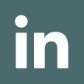 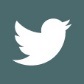 37
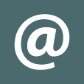 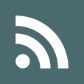 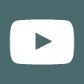 Sheila Herrera, Senior Manager
sheila.herrera@mossadams.com
(505) 837-7625

Lauren Kistin, Senior Manager
lauren.kistin@mossadams.com
(505) 331-5000
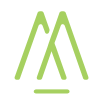 THANK
YOU